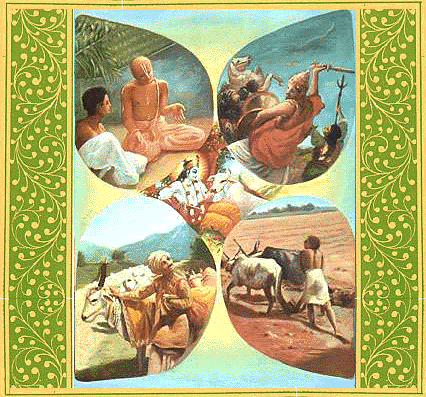 Тема урока
«Индийские  касты»
ПЛАН УРОКА
1. Миф о происхождении каст.
2. Брахманы и их роль в индийском обществе.
3. Периоды жизни брахмана.
4. Касты знатных воинов, земледельцев
5. «Неприкасаемые».
6. Неравенство между кастами.
Проблемный вопрос:Почему в Индии сложились своеобразные верования?Какие надежды порождала у индийцев вера в переселение душ?
Касты – это замкнутые группы людей, с определенными правами и обязанностями, передающимися по наследству.
Миф о происхождении каст
Брахманы
Воины
Крестьяне
Слуги
Брахманы (жрецы)
Самая почитаемая часть населения Индии.
Брахманы  общались с богом.
Жизнь брахмана делилась на три периода - учение, обзаведение семьей, 
отшельничество.
Отшельник – человек, 
     отказавшийся от общения с
     другими людьми, живущий
                    уединенно.
Воины (кшатрии)
Самые знатные люди в Индии. Из них происходили цари, военачальники, царские дружинники.
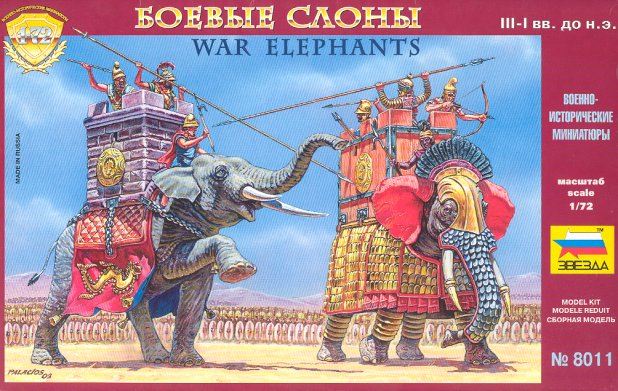 Земледельцы (вайшьи)
Имели имущество: землю, дом, скот. 
Платили налоги.
Слуги (шудры)
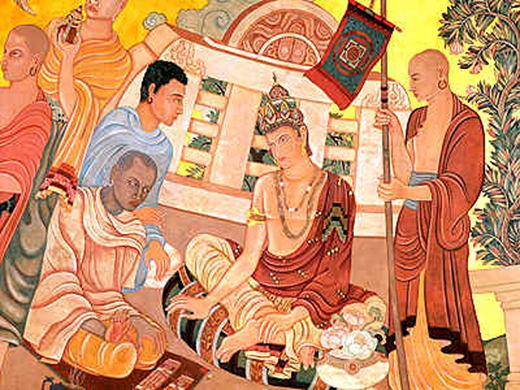 Были
фактическими
рабами, но хозяин
не мог их убить.
Слуги не имели
имущества и не
могли молиться
богам.
«Неприкасаемые»
Находились вне кастового деления общества.
«Неприкасаемые» жили вне деревень, выполняли самые грязные и тяжелые работы.
Древнеиндийский мудрец Будда
Буддизм – 
религия, возникшая в Древней Индии в VI – V вв. до н. э.
Вопрос для обсуждения:
В чем отличие учения Будды от учения индийских брахманов?
Рефлексия
1. Что нового вы узнали на уроке? 
2. Чему научились?
3. Считаете ли вы справедливым разделение людей на касты? Выскажите своё мнение.
Домашнее задание:
1) параграф 21, вопросы и задания в конце параграфа.
     2) эссе «Жизнь мальчика-   брахмана».
     3) эссе «Один день из жизни «неприкасаемого».